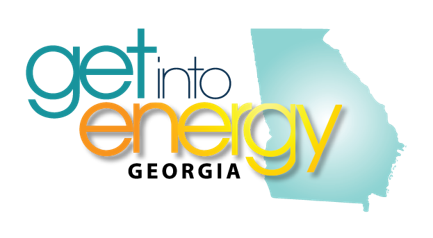 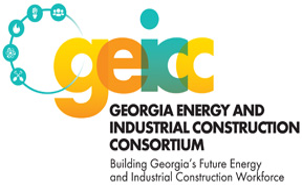 Georgia Energy and Industrial Construction Consortium
Strategic Plan
2020 - 2024
Revised 1/23/2020
Table of Contents
Executive Summary ….. 3
Georgia Energy and Industrial Construction Consortium (GEICC) Strategic Plan at a Glance
GEICC Consortium Overview ….. 5
History
Members and Structure 
More About the GEICC Strategic Plan ….. 9
How the Plan is Organized
Workforce Planning 
Career Awareness
Education
Structure & Support
Strategic Planning Template
Task Force Activity Overviews
Background Data for GEICC Strategic Plan …... 22
Workforce Data Sources
Strengths & Opportunities Analysis
Appendix ….. 32
Board of Directors, Executive Committee Structure and Governance
Committee Responsibility and Authority
Membership List
2
Executive Summary
In January of 2020, the Executive Committee of GEICC met to discuss 5 year strategy and the implementation for 2020 – 2024. The consortium is incorporated as a 501(c)(6) non-profit organization. GEICC includes member representatives from investor-owned, municipal, and electric cooperatives, contractors to Georgia’s energy industry, energy and contractor associations, state workforce development, education, and organized labor.
The work is supported by the Center for Energy Workforce Development (CEWD) and funded by the members of the organization across the state.  
The plan focuses on the industry’s needs for workforce planning, career awareness, providing support to educators, and a consortia infrastructure that supports the initiatives in a consistent manner. 

The plan factored in the unique industry and workforce challenges in Georgia and the need to diversify the utility workforce. 

The following page is a summary of the GEICC Strategic Workforce Plan.
3
Georgia Energy and Industrial Construction Consortium Strategic Plan 2020-2024
Vision: The Georgia energy industry will be adequately staffed with a qualified and diverse workforce to provide safe and reliable energy. Key workforce gaps in the state will be addressed to ensure a qualified pipeline of workers for the future. 
Mission: To engage electric, nuclear, natural gas utilities and construction in strategic, unified, and results-oriented efforts to ensure a skilled workforce to meet future industry needs.

Workforce Planning
Objective:  Balance the supply and demand for a qualified and diverse energy workforce.
 Strategies:
Build a state level workforce plan for key “in-demand jobs” for career awareness, workforce development efforts, and strategic planning purposes.
Measure workforce development initiatives to determine impact on critical skill and workforce gaps.
Ensure the program(s) achieve optimum ROI for the GEICC
Career Awareness
Objective: Create awareness among targeted populations of the critical need for a skilled energy workforce and to the opportunities for education, that can lead to entry level employment.
 Strategies:
Implement targeted career awareness campaigns to increase the diversity in talent pipelines. 
Build state-wide awareness of the need for a skilled energy workforce.
Education
Objective: Implement clearly defined education solutions that link industry recognized competencies and credentials to employment opportunities and career advancement across the energy industry.
 Strategies:
Close existing skill gaps to ensure qualified applicant pools of candidates for in-demand jobs. 
Implement core curriculum across schools to enable easier transfer of credits and faster graduation of students with needed skills. 
Structure and Support
Objective:  Organize and manage the GEICC to maximize its positive impact on national, state and individual company initiatives
 Strategies:
Effectively manage GEICC projects and initiatives.  
Regularly convene the GEICC to build partnerships and alliances between industry, government and education.
Assess the impact of GEICC workforce policy on energy industry workforce needs and communicate to consortium members and partners.
Create mutually beneficial alliances with organizations that support and advance GEICC initiatives.
Maintain the GEICC as a self-sustaining operating structure that includes governance, management, and financial processes.
4
Section II
GEICC
Consortium Overview
5
History of the Georgia Energy & Industrial Construction Consortium (GEICC)
GEICC was formed in 2007 to engage electric, nuclear, natural gas utilities and energy industry construction in strategic, unified, and results-oriented efforts to ensure a skilled workforce to meet future industry needs.
GEICC was formed to help member companies work together to develop solutions to the coming workforce demands in the industry. It is the first partnership in Georgia between utilities, their associations, contractors and organized labor to focus the need to build a skilled workforce pipeline that will meet future industry needs.
In addition, GEICC has established partnerships with state education and workforce associations and organizations to leverage resources for existing and new initiatives. GEICC is also working with secondary and post-secondary educational institutions and the public workforce system to create workable solutions to address the need for a qualified, diverse workforce.

The Consortium is affiliated with the national Center for Energy Workforce Development (CEWD), part of the Edison Electric Institute. CEWD’s work and success is accomplished through partnerships with investor-owned, municipal and cooperative energy companies, contractors, energy and contractor associations, state economic development agencies, workforce development agencies, educational institutions and organized labor.
6
GEICC Members and Structure (1/20)*
GEICC Board MembersBert Davis, Georgia Power CompanyDr. Barbara Wall, Dept. of EducationJerry Donovan, Georgia Transmission CorpJesse Killings, Atlanta Gas Light CompanyDr. Kathryn Hornsby, Technical College Systems of GAMike Jewell, City of LawrencevilleMike Smith, Oglethorpe Power CorpPatrick Bowie, City of LaGrange UtilitiesScott Tolleson, Municipal Gas Authority of GA Sheree Sturgis, Southern Company GasSteve Jackson, MEAG Power
Contractor Partners
Labor & Employment
GEICC Executive ChairJamal Jessie,Georgia Power Company
GEICC Program DirectorLindsay Silveus
Executive Committee MembersAngie Farsee, GA Transmission CorpAshley Varnadore, Pike Electric Corey Hines, Southern Company Gas Diane McClearen, Oglethorpe Power CorpJerrold Hill, Power Team Services Jim McCloud, Pike ElectricKenny Holiday, Georgia Power CompMarilyn Walker, Georgia Power CompMary Long, Oglethorpe Power CorpMike Howard, Tech College System of GANichole Miles-Sullivan, Atlanta Gas LightRenee Pollock, GA Transmission CorpRita Harris, Greystone Power CorpRoger Ivey, Dept of EducationSheri Braddick, Electric Cities of GA
Industry Partners
* Actual membership information is found on page 27.
GEICC Members and Structure (1/20)*
Education Partners
GEICC Board MembersBert Davis, Georgia Power CompanyDr. Barbara Wall, Dept. of EducationJerry Donovan, Georgia Transmission CorpJesse Killings, Atlanta Gas Light CompanyDr. Kathryn Hornsby, Technical College Systems of GAMike Jewell, City of LawrencevilleMike Smith, Oglethorpe Power CorpPatrick Bowie, City of LaGrange UtilitiesScott Tolleson, Municipal Gas Authority of GA
GEICC Executive ChairJamal Jessie,Georgia Power Company
GEICC Program DirectorLindsay Silveus
Executive Committee MembersAngie Farsee, GA Transmission CorpAshley Varnadore, Pike Electric Corey Hines, Southern Company Gas Diane McClearen, Oglethorpe Power CorpDustin Dier, Southeast ConnectionsJim McCloud, Pike ElectricKenny Holiday, Georgia Power CompMarilyn Walker, Georgia Power CompMary Long, Oglethorpe Power CorpSaundra King, Tech College System of GANichole Miles-Sullivan, Atlanta Gas LightRita Harris, Greystone Power CorpRoger Ivey, Dept of EducationSheri Braddick, Electric Cities of GA
State & Governmental Partners
8
Section III
More About the GEICC Strategic Plan
9
How The Plan is Organized
The GEICC Strategic Plan is organized around the four strategic pillars used in the CEWD Strategic Plan:

Workforce Planning
Objective:  Balance the supply and demand for a qualified and diverse energy workforce.
Career Awareness
Objective: Create awareness among targeted populations of the critical need for a skilled energy workforce and the opportunities for education that can lead to entry level employment.
Education
Objective: Implement clearly defined education solutions that link industry recognized competencies and credentials to employment opportunities and advancement across the energy industry.
Structure & Support
Objective:  Organize and manage GEICC to maximize its positive impact on national, state and individual company initiatives.

Each area of focus developed by the Consortium aligns within one of the plan’s strategic pillars.

This organization methodology enables the Consortium to compare and contrast its work easily to strategic plans from other state consortia across the USA, as the majority are organizing similarly.

Following are (the initial drafts of) the action planning templates for each pillar of the GEICC strategic plan. These templates are intended to be dynamic and, as such, will be updated quarterly as the Consortium does it’s work.
10
GEICC Strategic Planning – Workforce Planning
The mission of the committee
To gain agreement and adoption among GEICC members for a standard workforce development pipeline model that will anticipate the hiring needs of the GEICC employers and deliver sufficient, qualified candidates from the GEICC educators.
The committee objectives include
To join established workforce planning processes of the employers to produce a robust workforce development pipeline that meets the requirements of the GEICC, delivering sustainable levels of top notch candidates “at the RIGHT place, at the RIGHT time, RIGHT for the job!”
The intended outcome of the committee
To provide optimum matching between employer job openings and available, credentialed/graduating student candidates. (Eg; Standard workforce development pipeline management techniques are in place and operating optimally) The committee will use established processes developed by CEWD.
11
GEICC Strategic Planning – Workforce Planning
12
GEICC Strategic Planning -    Career Awareness
The mission of the committee 
Create awareness among targeted populations of the critical need for a skilled energy workforce and to the opportunities for education, that can lead to entry level employment.
The committee objectives include
Implement targeted career awareness campaigns to increase the diversity in talent pipelines. 
Build state wide awareness of the need for a skilled energy workforce.
The committee outcomes will include
Targeted marketing campaigns
State recognized career information
13
GEICC Strategic Planning – Career Awareness
14
GEICC Strategic Planning –Career Awareness (cont)
15
GEICC Strategic Planning - Education
The mission of the committee 
Implement clearly defined education solutions that link industry recognized competencies and credentials to employment opportunities and advancement in the energy industry. 
The committees objectives include
Close existing skill gaps to ensure qualified applicant pools of candidates for in-demand jobs. 
Implement core curriculum across schools to enable easier transfer of credits and faster graduation of students with needed skills. 
Assess the skill impact of new technologies and integrate into education pathways.
The committee outcomes will include
Programs/curriculum with industry recognized credentials
Scaling process that retains value (ROI) for all educators
Uniform curriculum across the educator base
16
GEICC Strategic Planning - Education
17
GEICC Strategic Planning – Structure and Support
The mission of the committee 
Organize and manage the GEICC to maximize its positive impact on national, state and individual company initiatives 
The committees objectives include
Effectively manage GEICC projects and initiatives.  
Regularly convene the GEICC to build partnerships and alliances between industry, government and education.
Assess the impact of Georgia workforce policy on energy industry workforce needs and communicate to consortium members and partners.
Create mutually beneficial alliances with organizations that support and advance GEICC initiatives.
Maintain the GEICC as a self-sustaining operating structure that includes governance, management, and financial processes.
The committee outcomes will include
Regularly scheduled meeting and communications to the Consortium
State level workforce recognition commensurate with industry needs/requirements
Successful committees (or plans/means to assist committee success)
18
GEICC Strategic Planning – Structure and Support
Structure and Support Objective: Organize and manage the Consortium to maximize its positive impact on national, state and individual company initiatives.
19
GEICC Strategic Planning – Structure and Support (cont)
20
Section IV
Background Data for GEICC Strategic Plan
21
GEICC Workforce Data Sources
Quarterly Census of Employment and Wages (QCEW) 
Regional Economic Information System (REIS)
Georgia Department of Employment Security, Employment Projections
Georgia Utility Workforce Plans
The CEWD Demand Reports are produced in collaboration with Economic Modeling Specialists, Inc. (EMSI). EMSI, a CareerBuilder company, is a leading provider of economic impact studies, labor market data, data-driven reports, and custom consulting services to educational institutions, workforce planners, economic development professionals, and private industry in North America and the UK.
GEICC Strengths & Opportunities Analysis
Strengths
Established reputation at State level as an entity to work with (M)
The ability to divide and conquer (partnership) (S)
Workshops for teachers / counselors (E)
Partnership between GEICC and Electrical Industry (M)
Taught at higher level/Good example to other states (S)
Excellent collaboration (S)
Work well together/Able to set aside differences (S)
Energy Pathways (E)
Credibility (S)
Ability to receive Grant (S)
Division of responsibilities (S)
Information Sharing (M)
Networking (M)
Focus on Specific Jobs (W)
ELU Program (High demand) (E)
What factors internal to the consortium  membership strengthen its ability to meet its objectives and goals?
S
Opportunities

Document the story; post to website (S)
Bench strength (create a succession plan) (S)
Sustainability (S)
Strengthen Network (M)
Utilize TCSG Advisor Committee (S)
O
What  external opportunities exist to leverage the effectiveness of the consortium?
Pillar Alignment Key(M) - Membership
(C) – Career Awareness
(E) – Education
(W) – Workforce Planning
(S) – Structure and Support
23
Section VI
Appendix Documents
24
Executive Committee Structure and Governance – Board of Directors
The Consortium is governed by a Board of Directors and the Executive Committee with members assigned to a committee. The committees are responsible for developing and implementing specific actions identified in the Strategic Plan.  

Board members will be selected by member companies and will consist of eleven board members from the following categories: 
Public Power
Electric Membership Corporation (EMC)
Investor Owned Utility (Electric)
Public Gas
Investor Owned Utility (Gas)
Construction Education – Technical College System of Georgia (TCSG)
Education – Department of Education (DOE)
Education – University System of Georgia
Members at Large – In addition to the aforementioned appointments, up to give additional utility sector members may be named to the Board

The initial term of the Board will be staggered as follows to ensure continuity of the Board:
Board member term limited to two years.
The Board Chair shall serve a two-year term as Board Chair.
Board members can be re-appointed  for additional terms with approval of the Board of Directors

The officers of the board shall consist of (1) Chairperson and (1) Vice-Chairperson. The Chairperson shall be nominated from one of the utility categories and elected by the Board of Directors by majority vote. 

The Vice Chairperson shall be nominated and elected by the Board of Directors by majority vote. The Chairperson and Vice-Chairperson shall be representative of the utility category.
25
Executive Committee Structure and Governance - Executive Committee
The Executive Committee is appointed by the Board of Directors:
Chair and Vice-Chair (must be a representative from the energy industry), Secretary and Treasurer
Appoints committee Chair and Vice Chair
Executive Committee will consist of Chair, Vice Chair/Secretary, Treasurer and Committee Chairs


Selection of Committee Members:
Executive Committee members must be members of the Consortium.
The Executive Committee Chair will designate the Chair and approve the Vice chair for each committee.
The committee chair is responsible for adding committee members and creating ad hoc groups.
Terms of office:
The initial term for the Chair and Vice-Chair of the Executive committee and each committee will be two years. 
The Vice Chair will assume the chair position and serve two years. 
The Executive Committee will review the terms and adjust as needed.
26
GEICC Committee Responsibilities and Authority
Executive Committee Chairperson Responsibilities
Call meetings (regular and special) of the Executive Committee and Consortium
Set agendas and preside over the meetings.
Communicate with the Consortium. 
Monitor plans and ensure that goals are met. 
Attend BOD meetings.
Set agendas for BOD meetings.
Recruit committee members from all sectors of membership.

Executive Committee Vice Chair responsibilities
Acts in the absence of the Chair
Serves as Secretary at the Board of Director’s meetings
Other responsibilities as assigned by the Chair or Executive Committee

Committee Member Responsibility
Decision making for the Consortium 
Act on recommendations from the committees
Implement Consortium strategy
Set policy on Consortium Operations
Serve as subject matter experts to the Executive Committee on their respective areas.
Project Manager responsibilities 
Schedule teleconferences and in-person meetings
Keep the minutes and records of the organization 
Maintain the membership listing/directory
Follow up with Consortium members who are assigned tasks to ensure tasks are completed. Maintain accurate project records.
File any certificate or paperwork required by any statute, federal or state
Other responsibilities as assigned by the Executive Committee or Board of Directors
 
Consortium Members responsibilities
Participate in Consortium. 
Provide input to Consortium initiative or potential opportunities.
Participate in rollout and implementation of Consortium initiatives.
Contribute to the ongoing operations of the Consortium.
Serve on committees and initiatives as appropriate.
27
GEICC Membership as of January 1, 2020
28
GEICC Membership as of January 1, 2020
29
GEICC Membership as of January 1, 2020
30
GEICC Membership as of January 1, 2020
31
GEICC Membership as of January 1, 2020
32
GEICC Membership as of January 1, 2020
33
GEICC Membership as of January 1, 2020
Denotes Board MemberDenotes Executive Committee Member
34